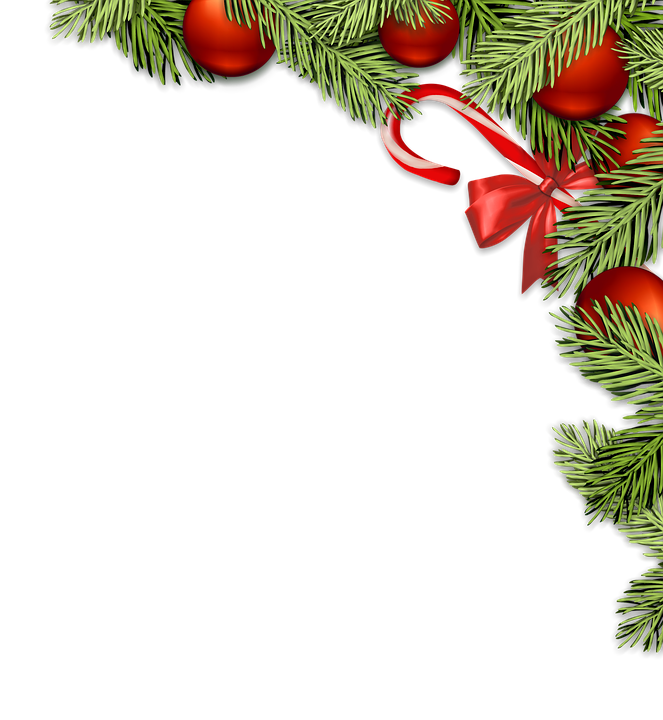 Waiting  等待
Waiting, we are waiting, Lord. 
Waiting, we are waiting, Lord. 
Fill the mind ‘til we find
Your light, Your truth.
等待,阮啲等待主.
等待,阮啲等待主.
充滿阮心通看
光和真理.
Waiting, waiting, 
we are waiting, Lord.
Waiting, waiting, 
we are waiting, Lord.
Fill the mind ‘til we find 
Your will, Your way.
等待,等待,阮啲等待主.
等待,等待,阮啲等待主.
充滿阮心通知 你的旨意.
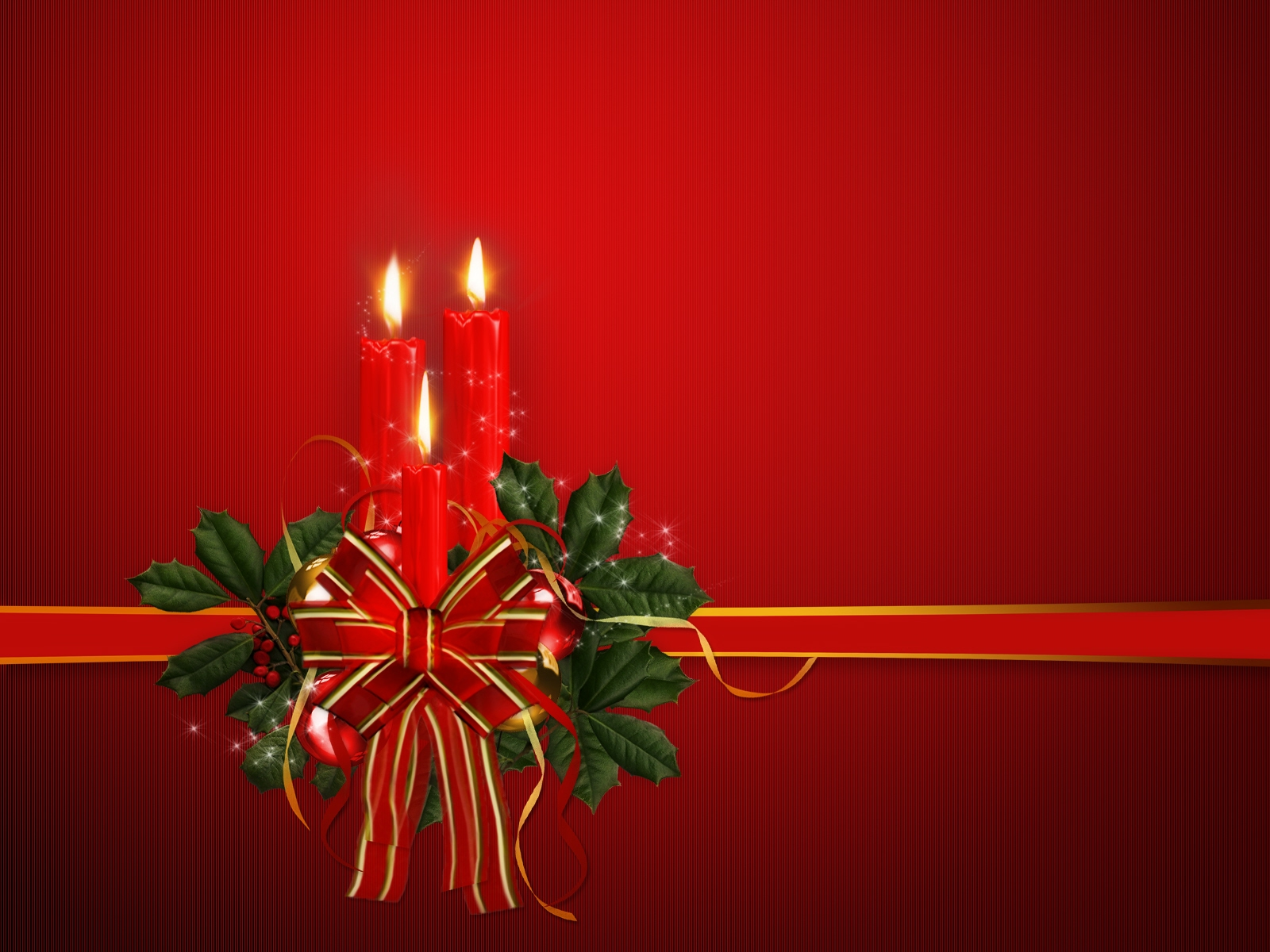 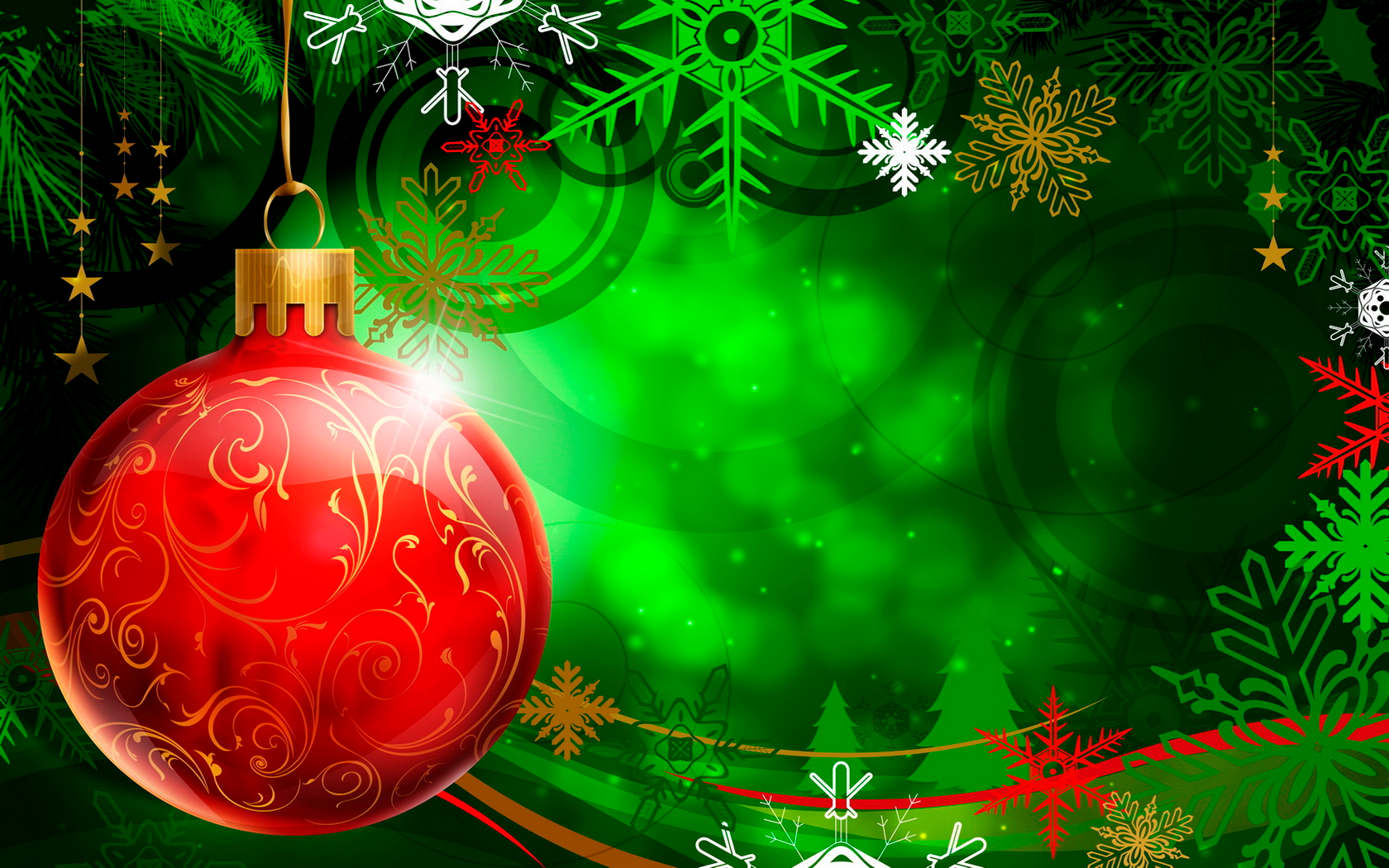 Now let us know 
Your presence, Lord, Emmanuel, 
God, be with us.
今阮知主與你同在,
以馬內利,
主,永同在.
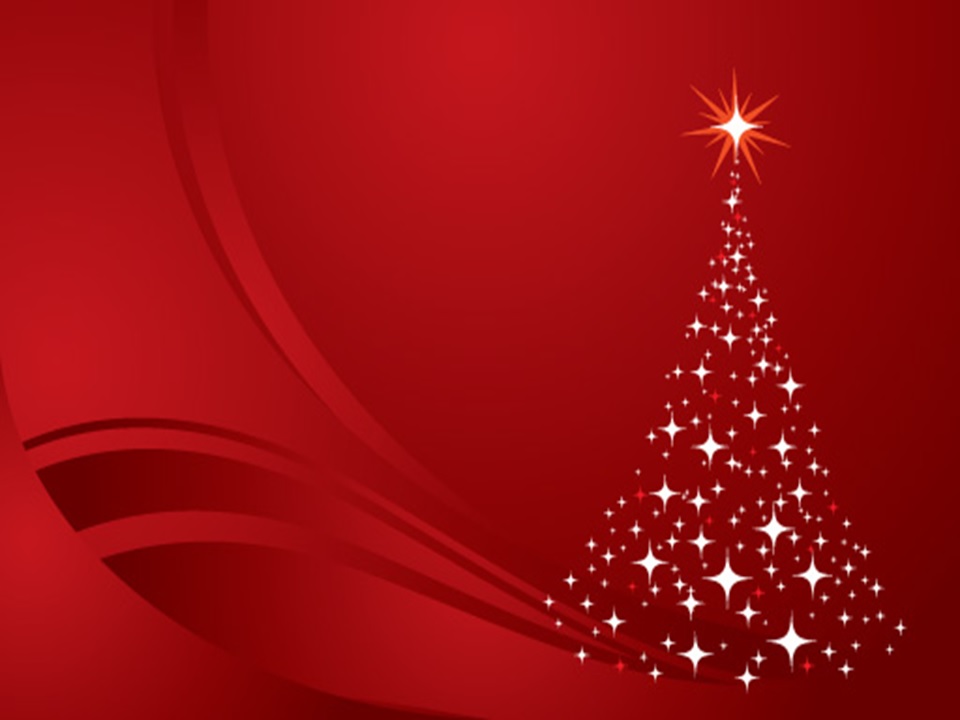 We welcome You with
open hearts, Emmanuel,
God be with us. 
God be with us. Emmanuel.
阮開心門歡迎阮主, 
以馬內利,主, 永同在.
主,永同在.以馬內利.
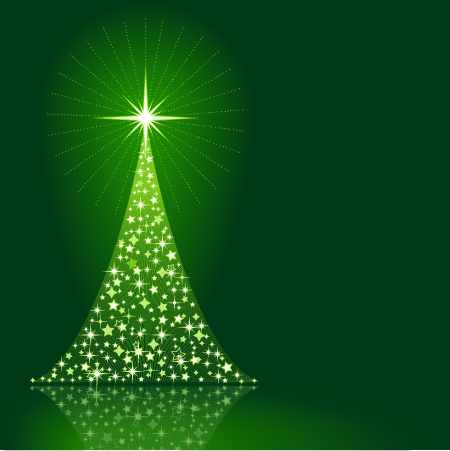 List’ning list’ning, 
we are list’ning, Lord. List’ning, list’ning, 
we are list’ning, Lord. 
Draw near, let us hear
 Your Word for us.
著聽,著聽, 阮注神聽主. 著聽,著聽, 阮注神聽主. 
著近 倚通聽主講的話.
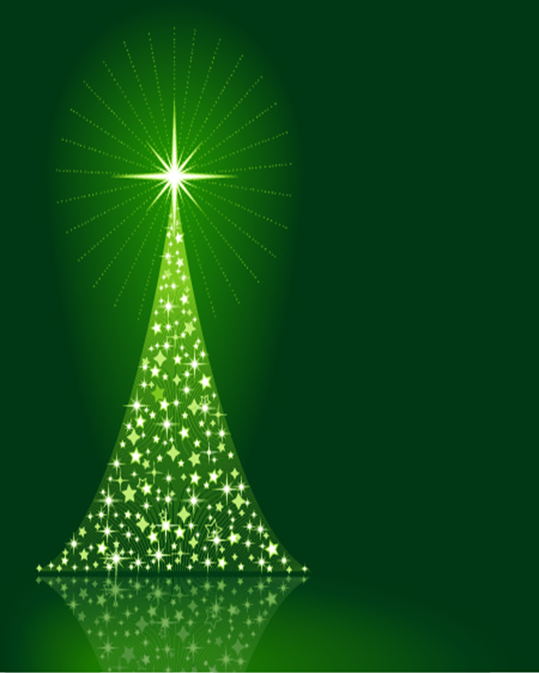 Now let us know Your presence, Lord, Emmanuel, God be with us. 
We welcome You with open hearts, Emmanuel, God be with us. 
God be with us. Emmanuel.
		 今阮知主與你同在, 
		以馬內利,  主, 永同在.
		阮開心門歡迎阮主, 
		以馬內利,  主, 永同在.
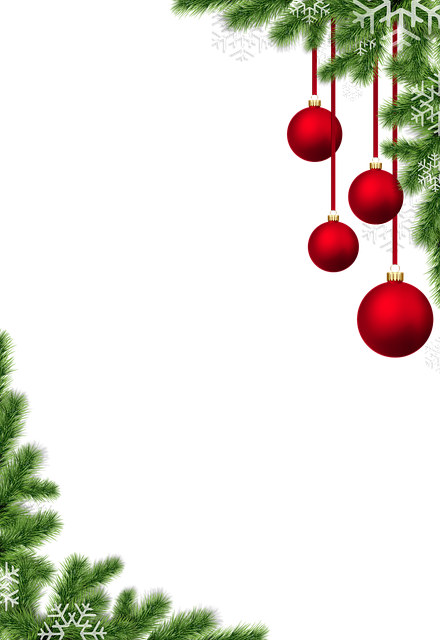 Patience, give us patience, Lord. Patience, give us patience, Lord. 
When we pray, give us faith that you hear ev’ry prayer. As we’re waiting…. We are waiting… Waiting…Waiting..
吞忍,主助咱吞忍.吞忍,主助咱吞忍.
當祈禱有信心,主要聽阮祈禱,
阮啲等待……等待…等待…
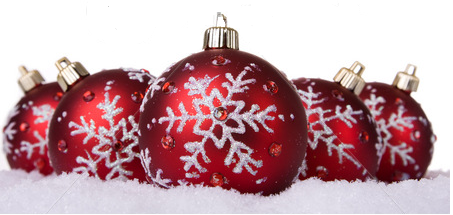 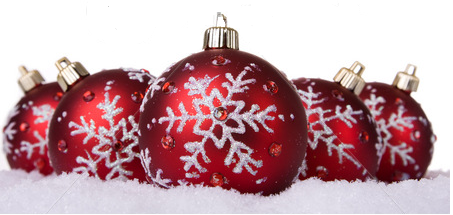